Ordre alphabétique 
Niveau 1
Ordre alphabétique 
Niveau 2
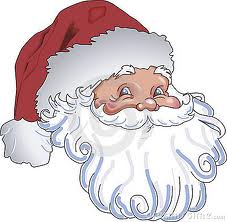 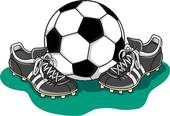 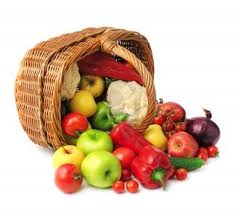 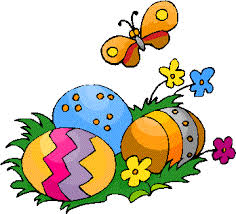 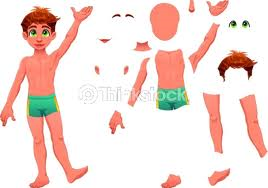 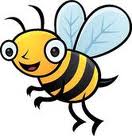 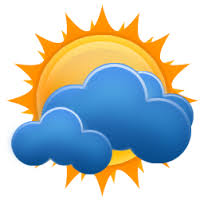 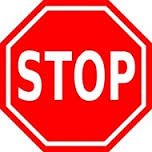 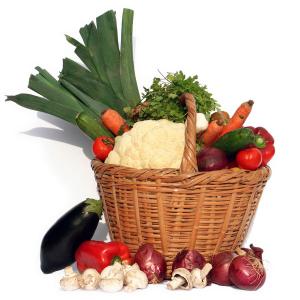 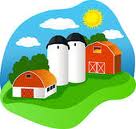 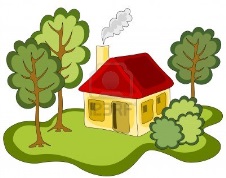 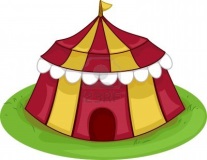 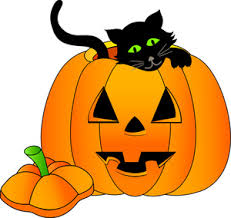 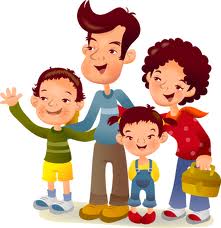 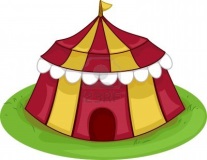 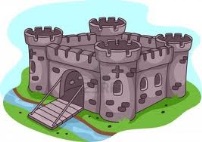 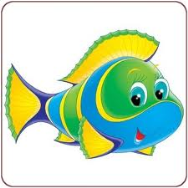 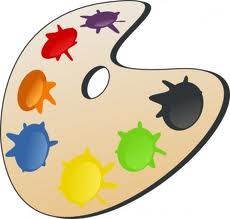 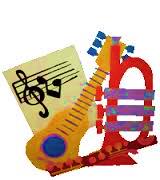 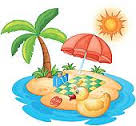 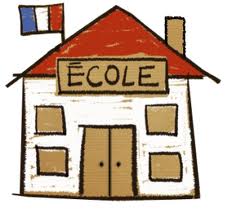 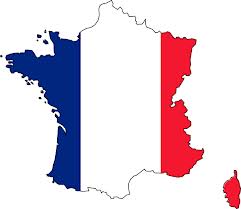 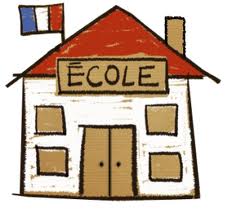 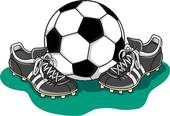 ecoledecrevette
Ordre alphabétique 
Niveau 1
Ordre alphabétique 
Niveau 2
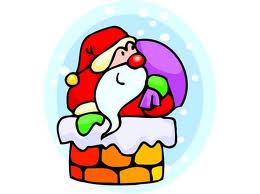 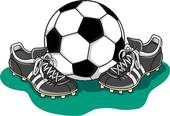 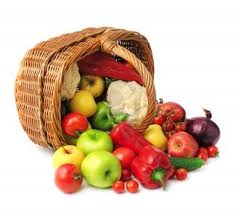 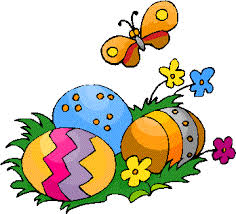 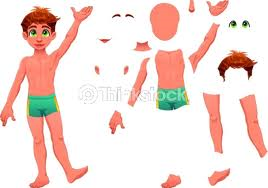 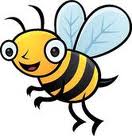 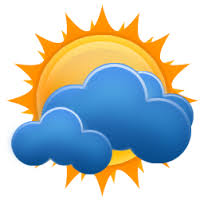 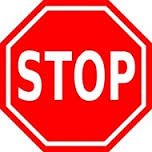 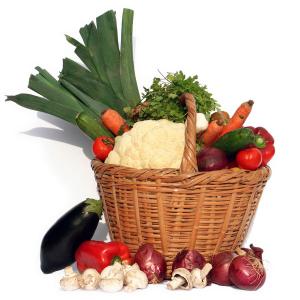 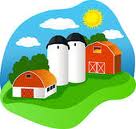 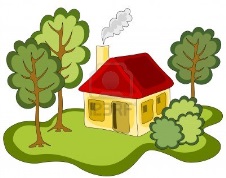 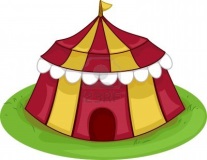 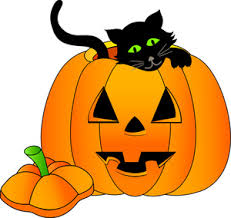 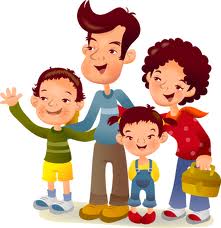 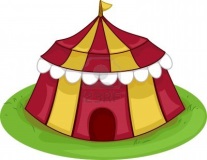 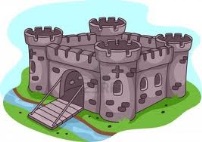 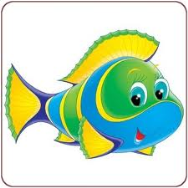 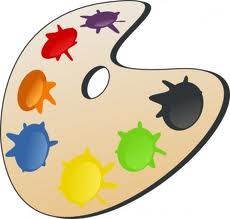 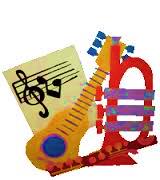 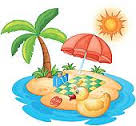 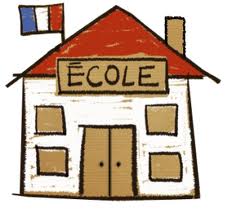 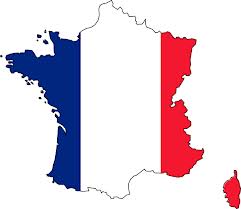 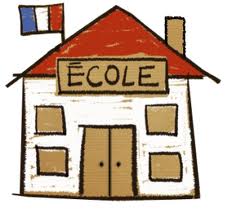 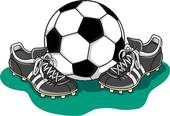 ecoledecrevette
MOUCHE
CHEVAL
ABEILLE
VACHE
GUÊPE
POULE
PAPILLON
MOUTON
BOURDON
BREBIS
TAON
DINDON
ecoledecrevette